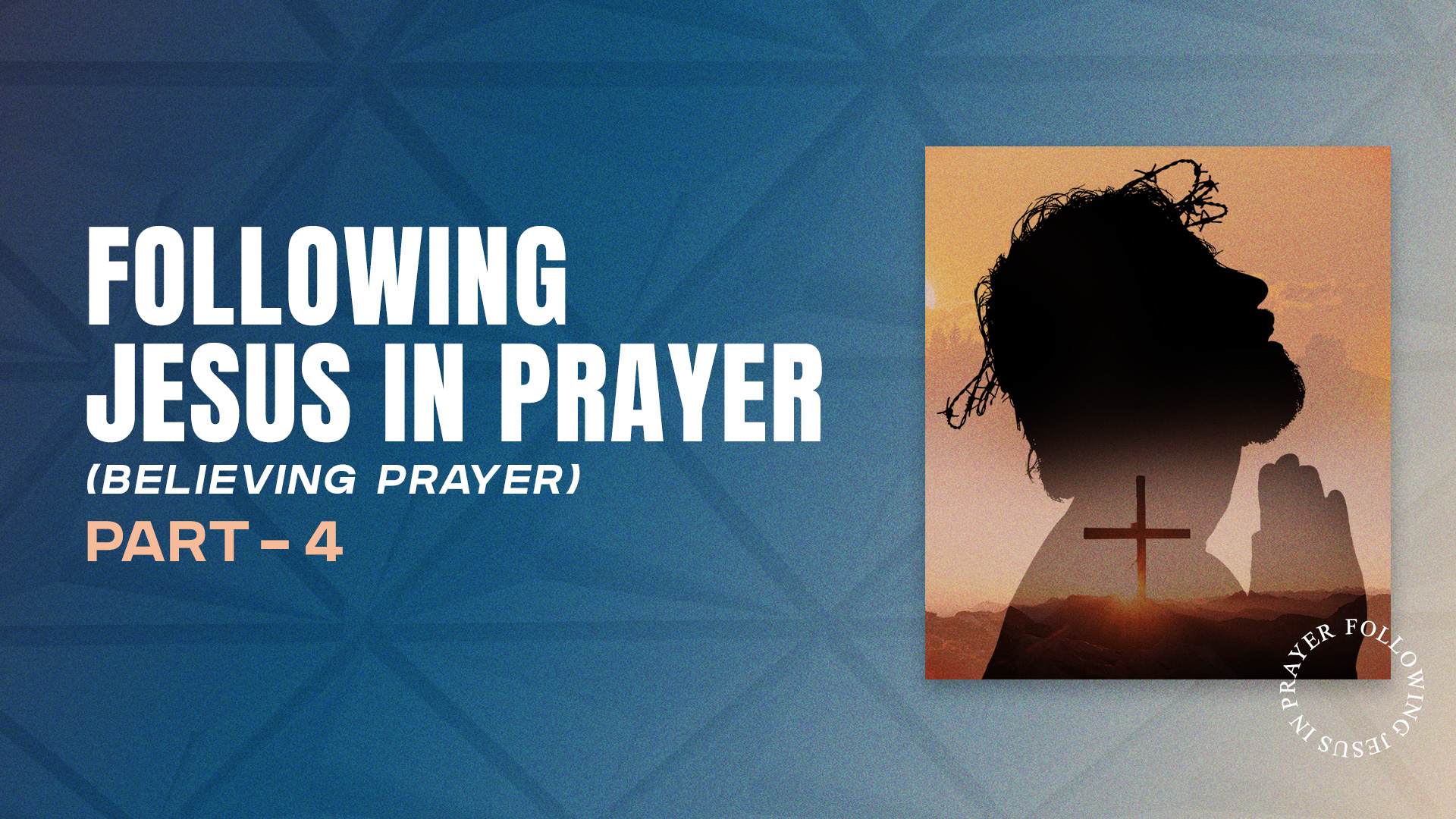 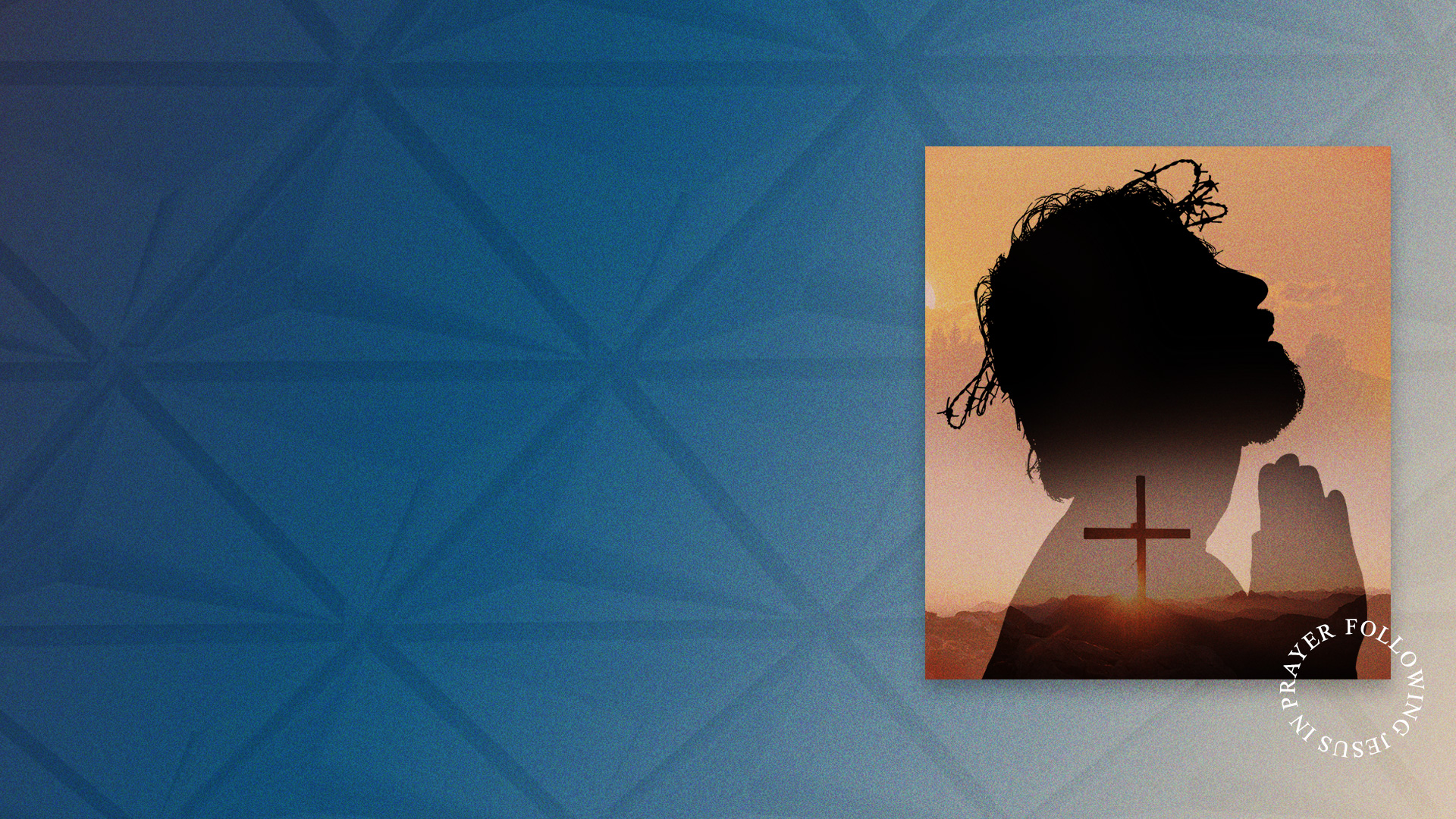 ASK, SEEK, KNOCK
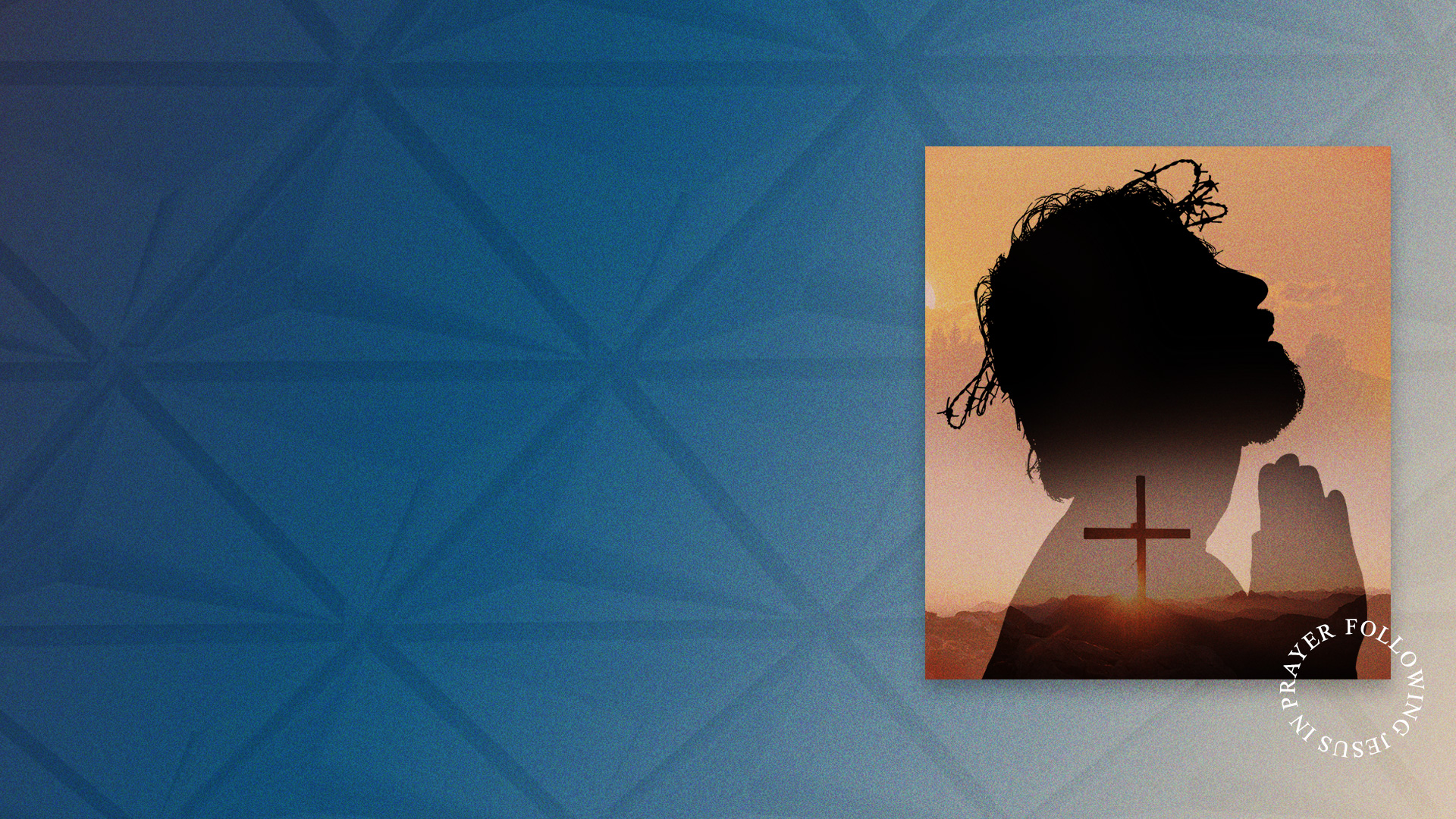 Matthew 7:7-11
7 "Ask, and it will be given to you; seek, and you will find; knock, and it will be opened to you. 
8 For everyone who asks receives, and he who seeks finds, and to him who knocks it will be opened. 
9 Or what man is there among you who, if his son asks for bread, will give him a stone?
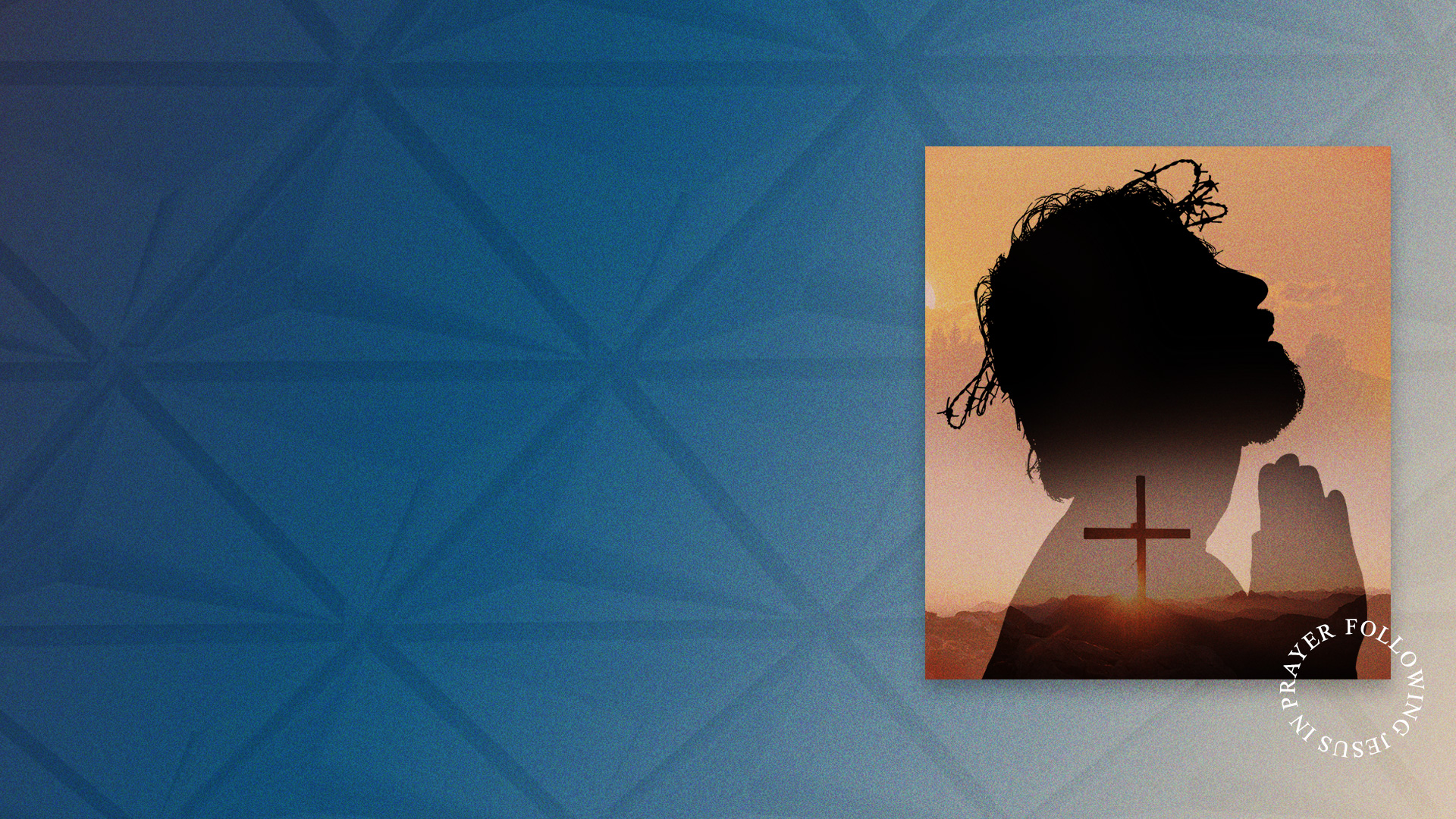 Matthew 7:7-11
10 Or if he asks for a fish, will he give him a serpent? 
11 If you then, being evil, know how to give good gifts to your children, how much more will your Father who is in heaven give good things to those who ask Him!
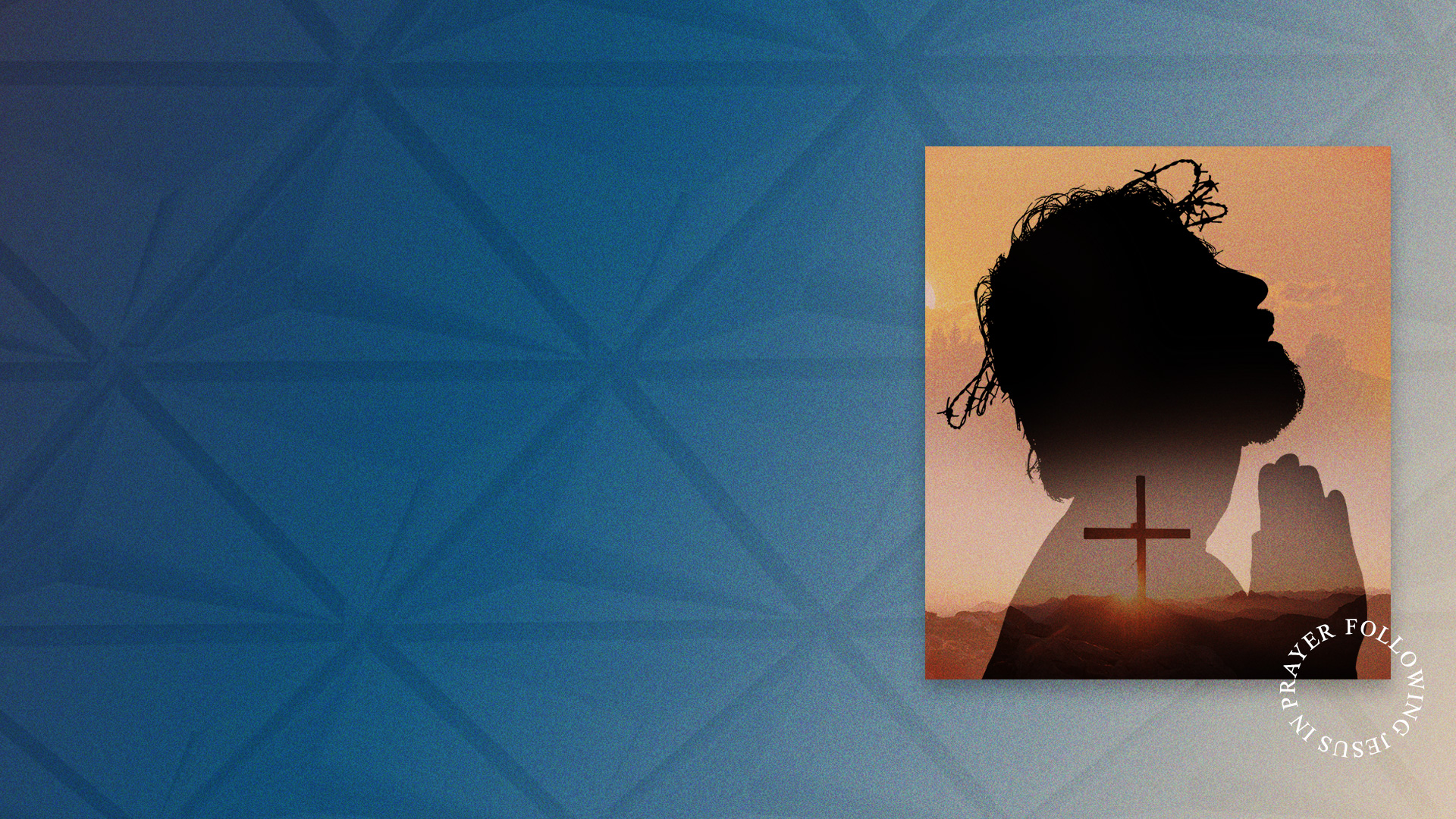 Luke 11:9-13
9 "So I say to you, ask, and it will be given to you; seek, and you will find; knock, and it will be opened to you. 
10 For everyone who asks receives, and he who seeks finds, and to him who knocks it will be opened. 
11 If a son asks for bread from any father among you, will he give him a stone? Or if he asks for a fish, will he give him a serpent instead of a fish?
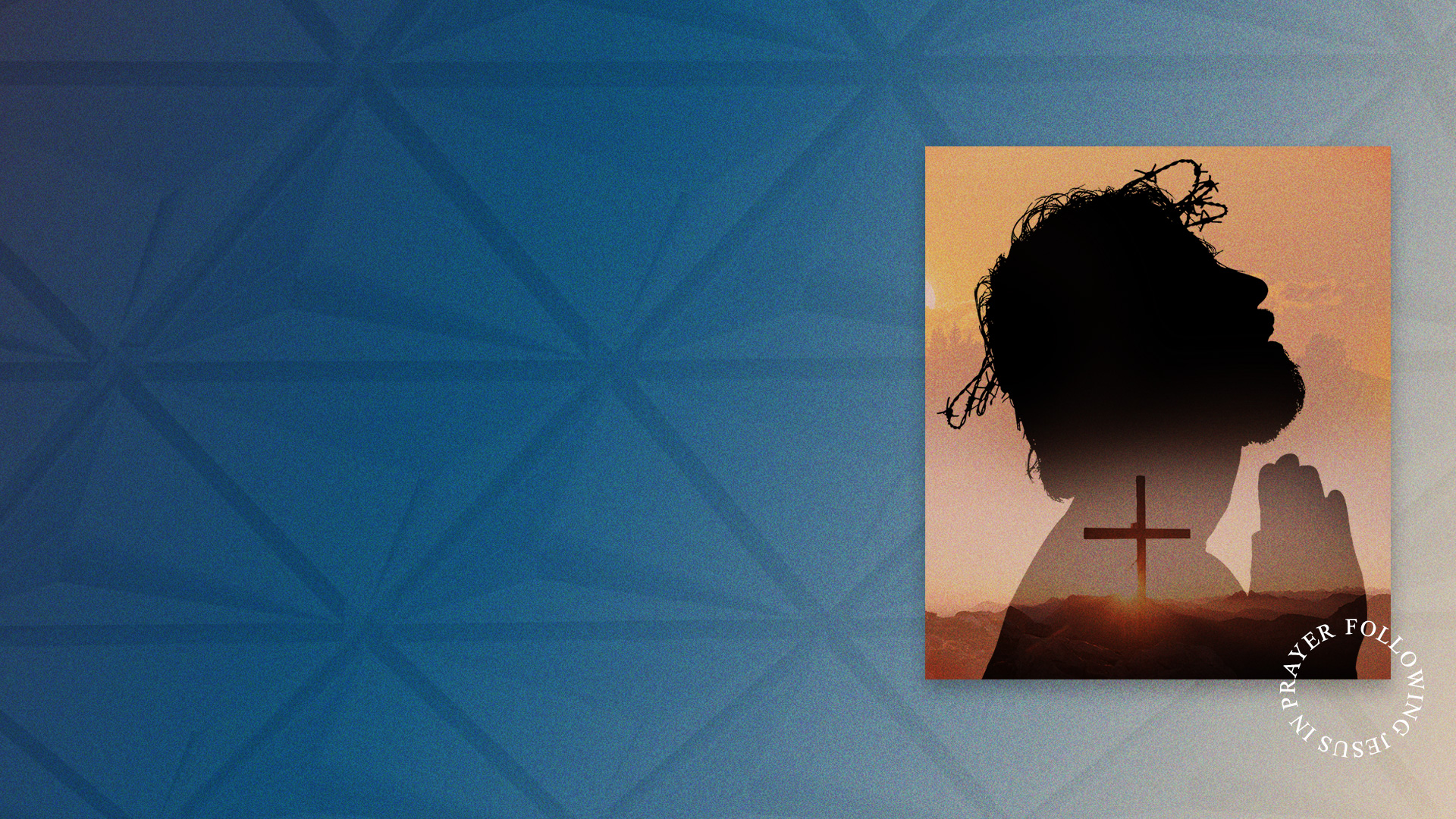 Luke 11:9-13
12 Or if he asks for an egg, will he offer him a scorpion? 
13 If you then, being evil, know how to give good gifts to your children, how much more will your heavenly Father give the Holy Spirit to those who ask Him!"
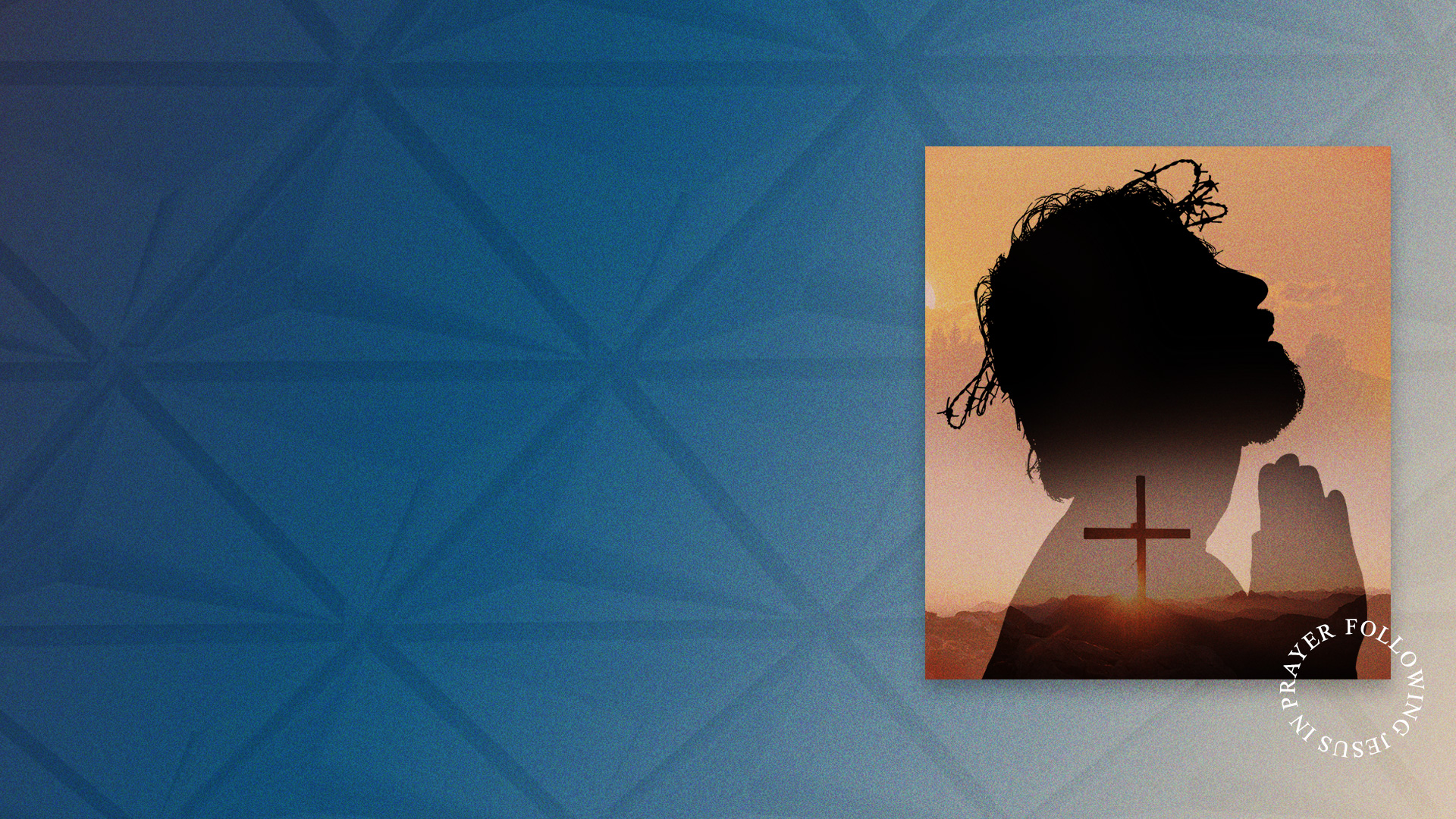 TRUSTING IN THE FATHER'S CARE.
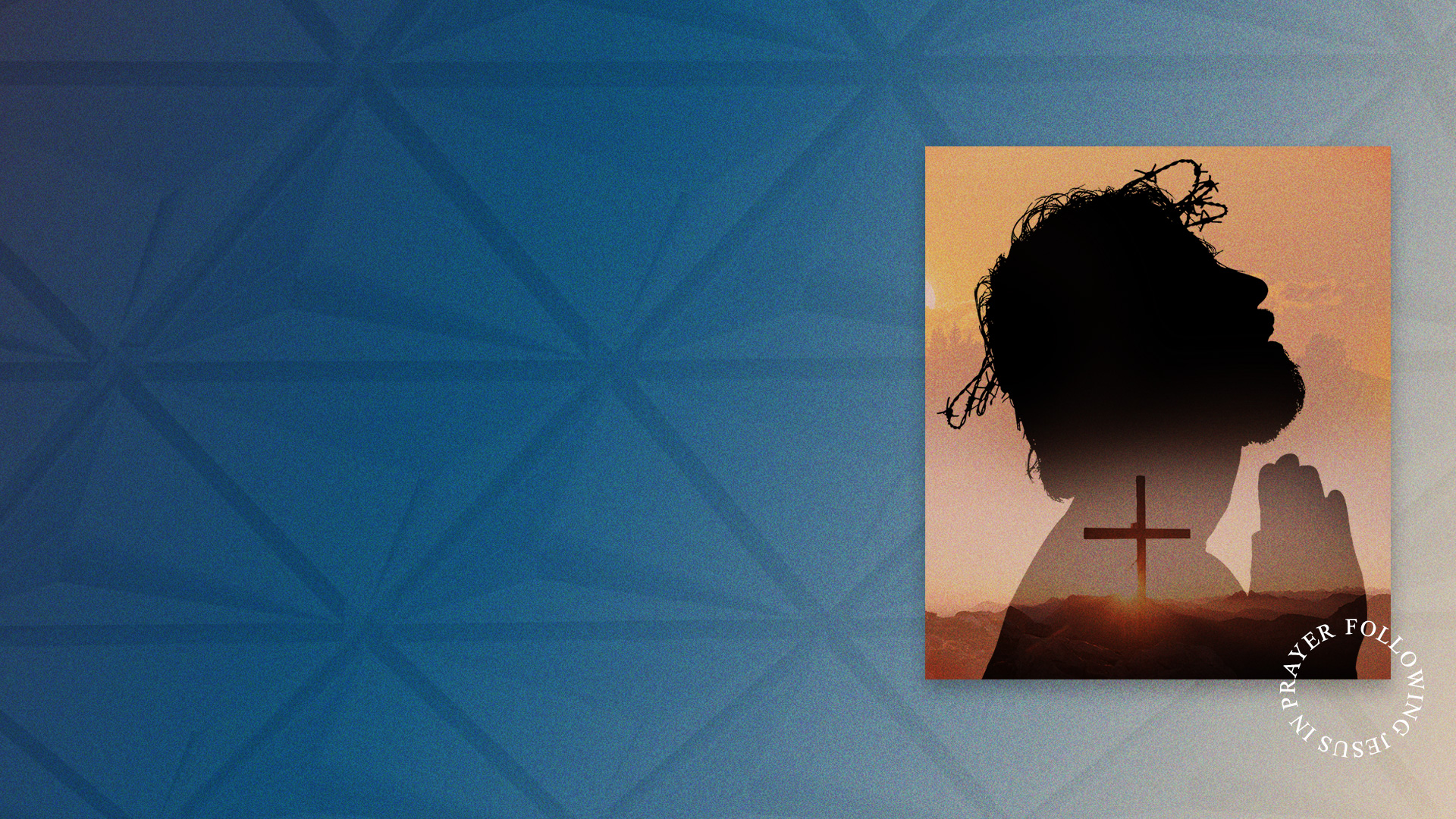 Matthew 6:31-34
31 "Therefore do not worry, saying, 'What shall we eat?' or 'What shall we drink?' or 'What shall we wear?' 
32 For after all these things the Gentiles seek. For your heavenly Father knows that you need all these things.
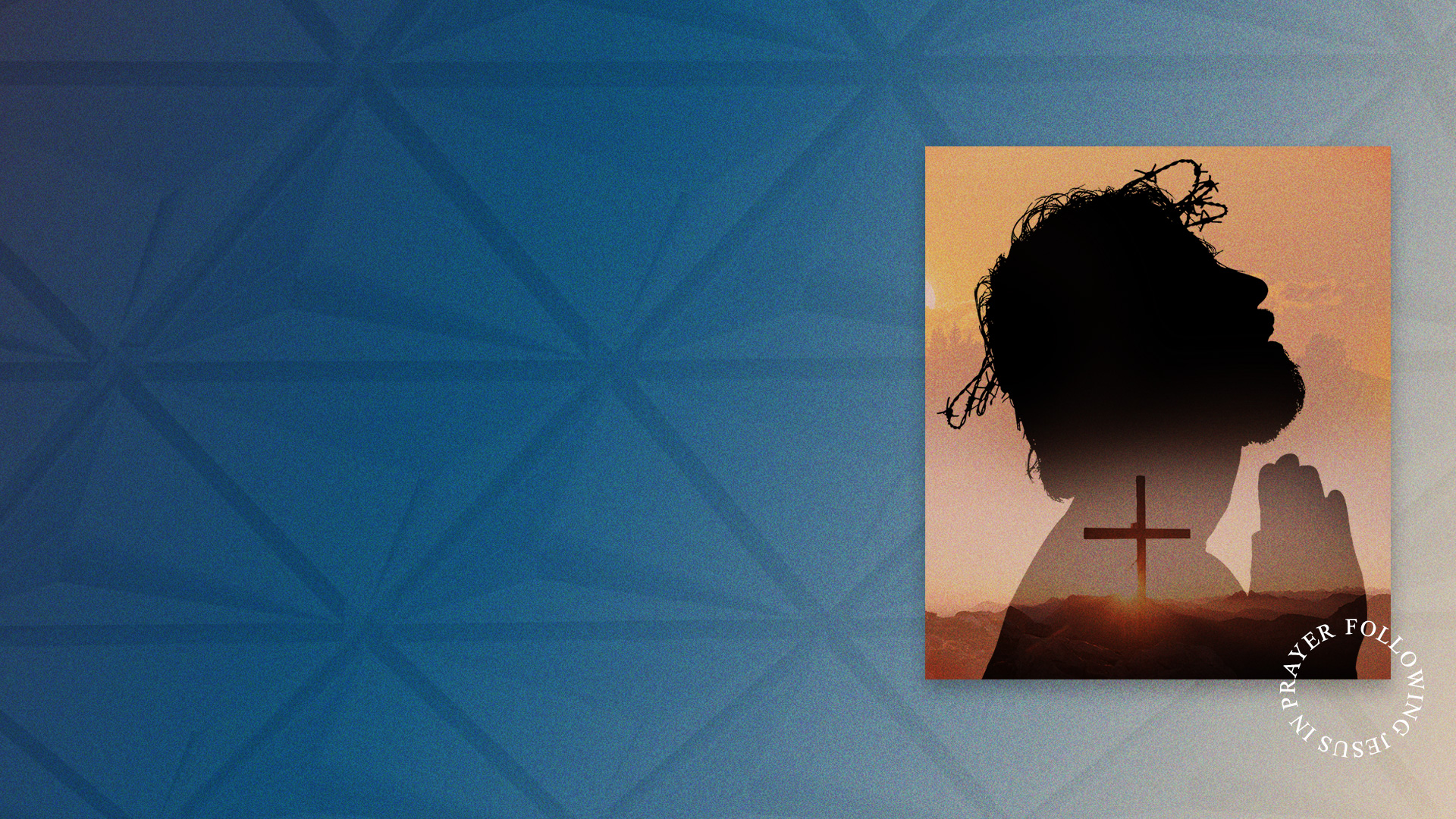 Matthew 6:31-34
33 But seek first the kingdom of God and His righteousness, and all these things shall be added to you. 
34 Therefore do not worry about tomorrow, for tomorrow will worry about its own things. Sufficient for the day is its own trouble.
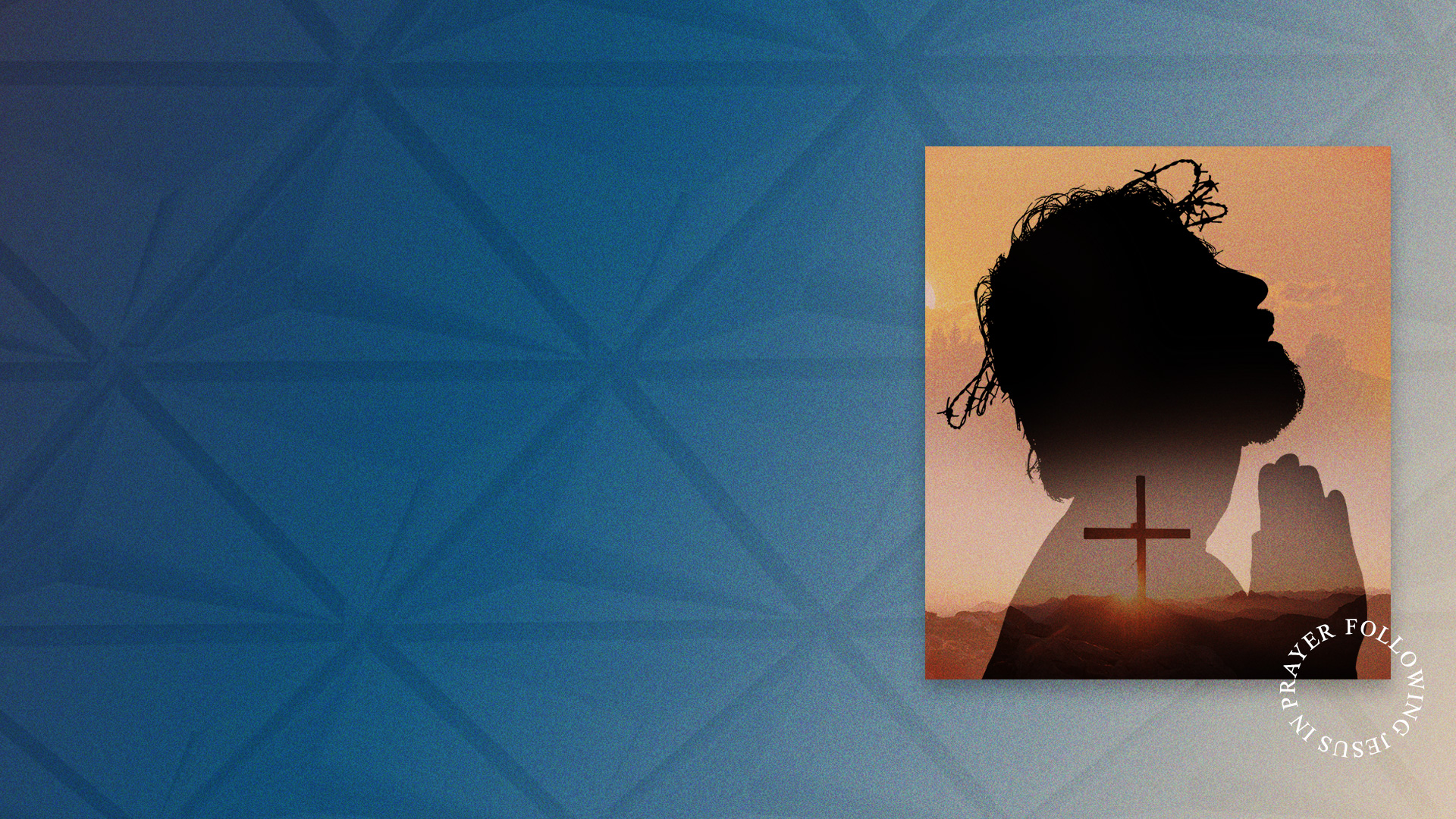 WHEN PEOPLE PETITIONED JESUS
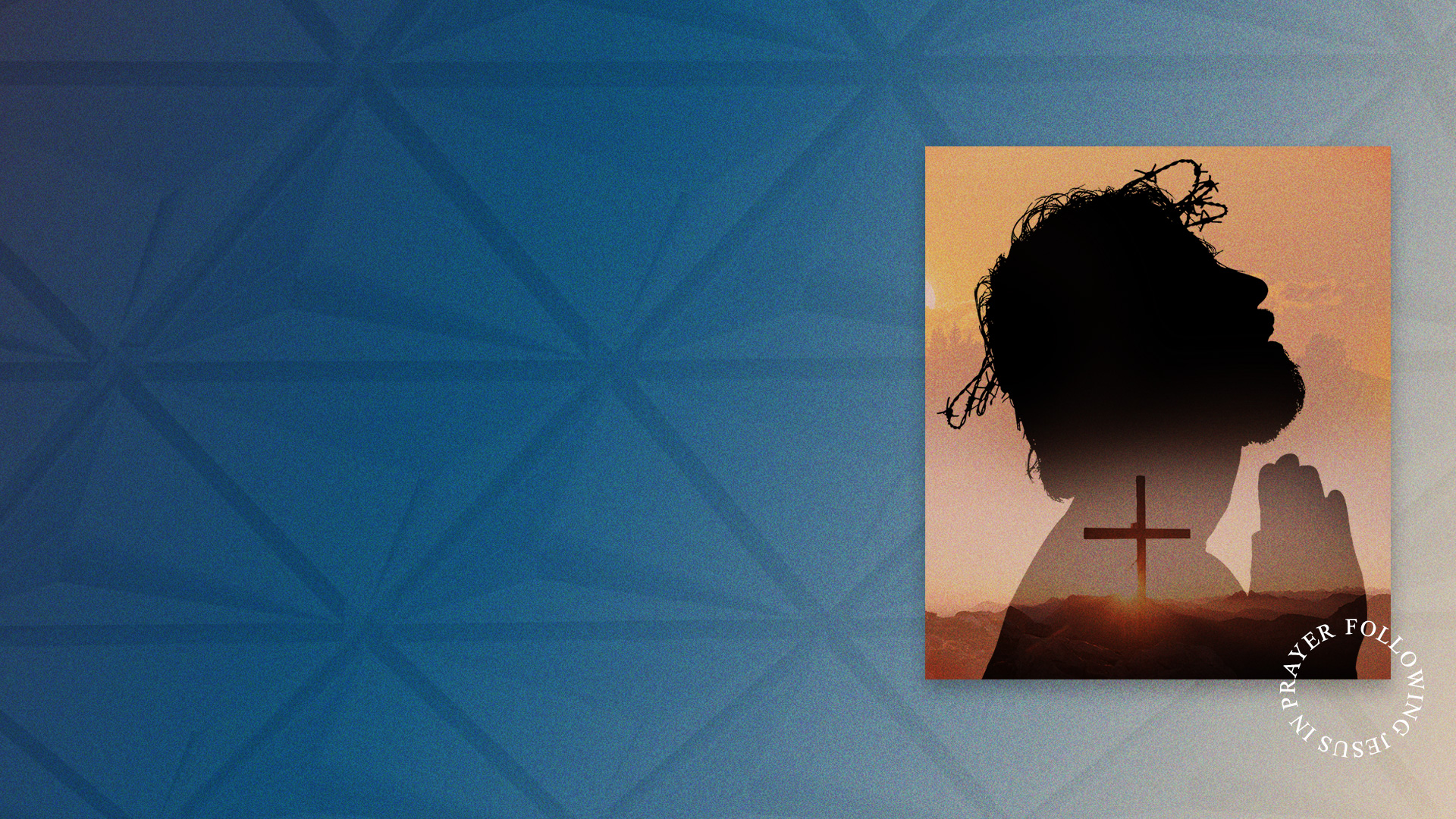 1. The Leper (Matthew 8:1-3) “I am willing.”

2. Jairus (Mark 5:36) "Do not be afraid; only believe." 

3. Two blind men (Matthew 20:29-34) "What do you want Me to do for you?"
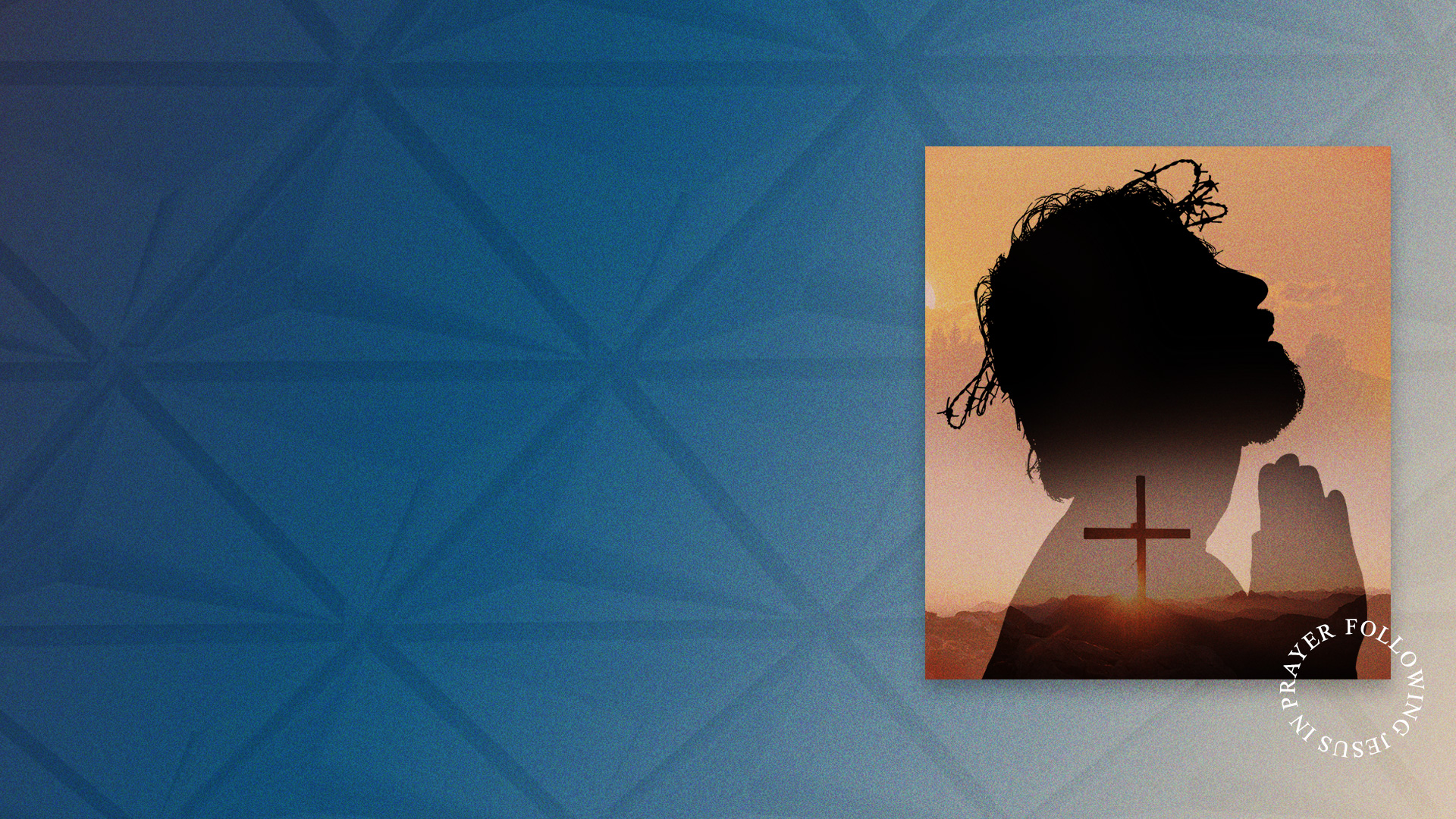 GIVING THANKS BEFORE DISTRIBUTING THE LOAVES AND FISH.
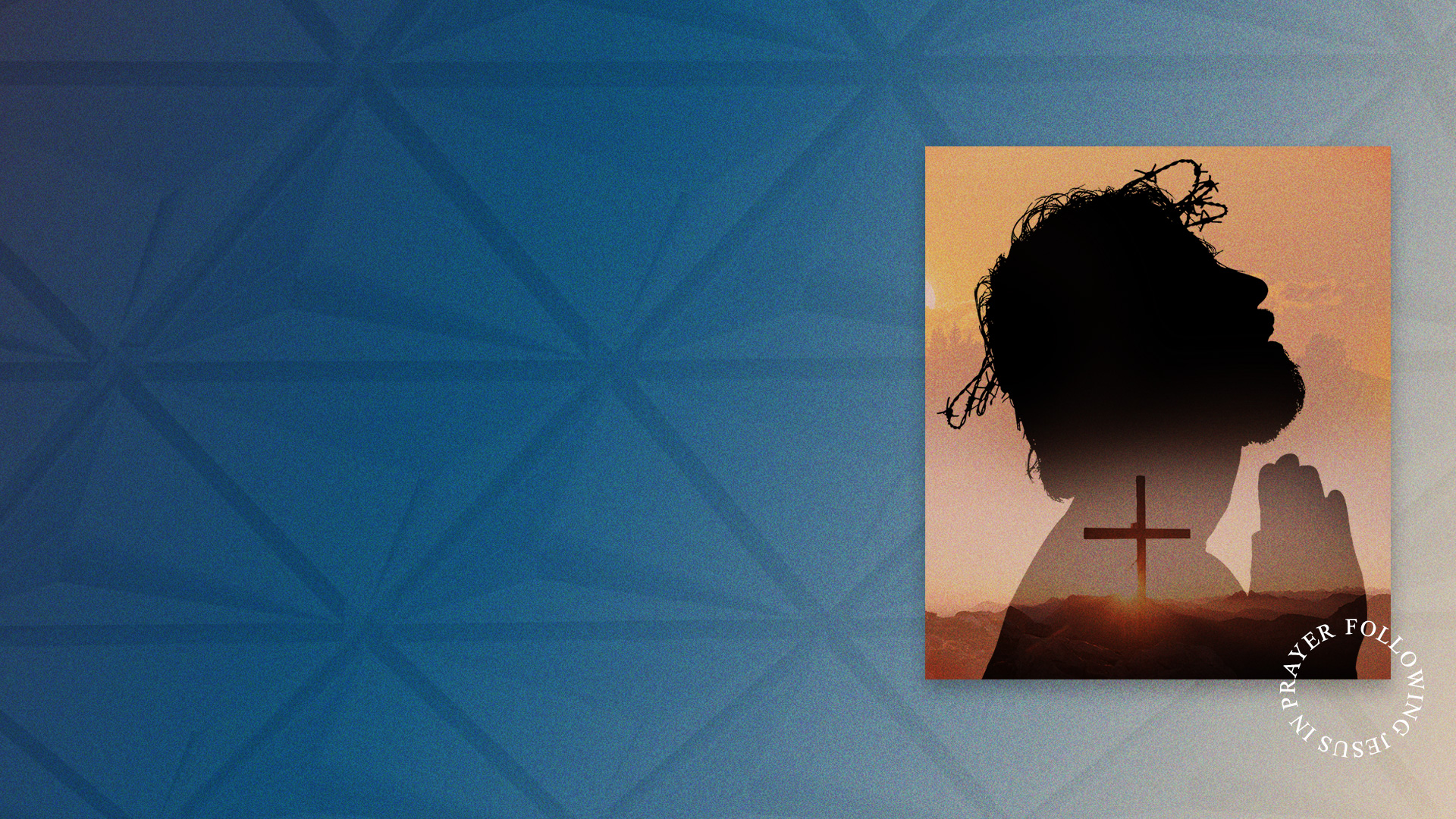 "...He blessed and broke the loaves..(Matthew 14:19; Mark 6:41; Luke 9:16)
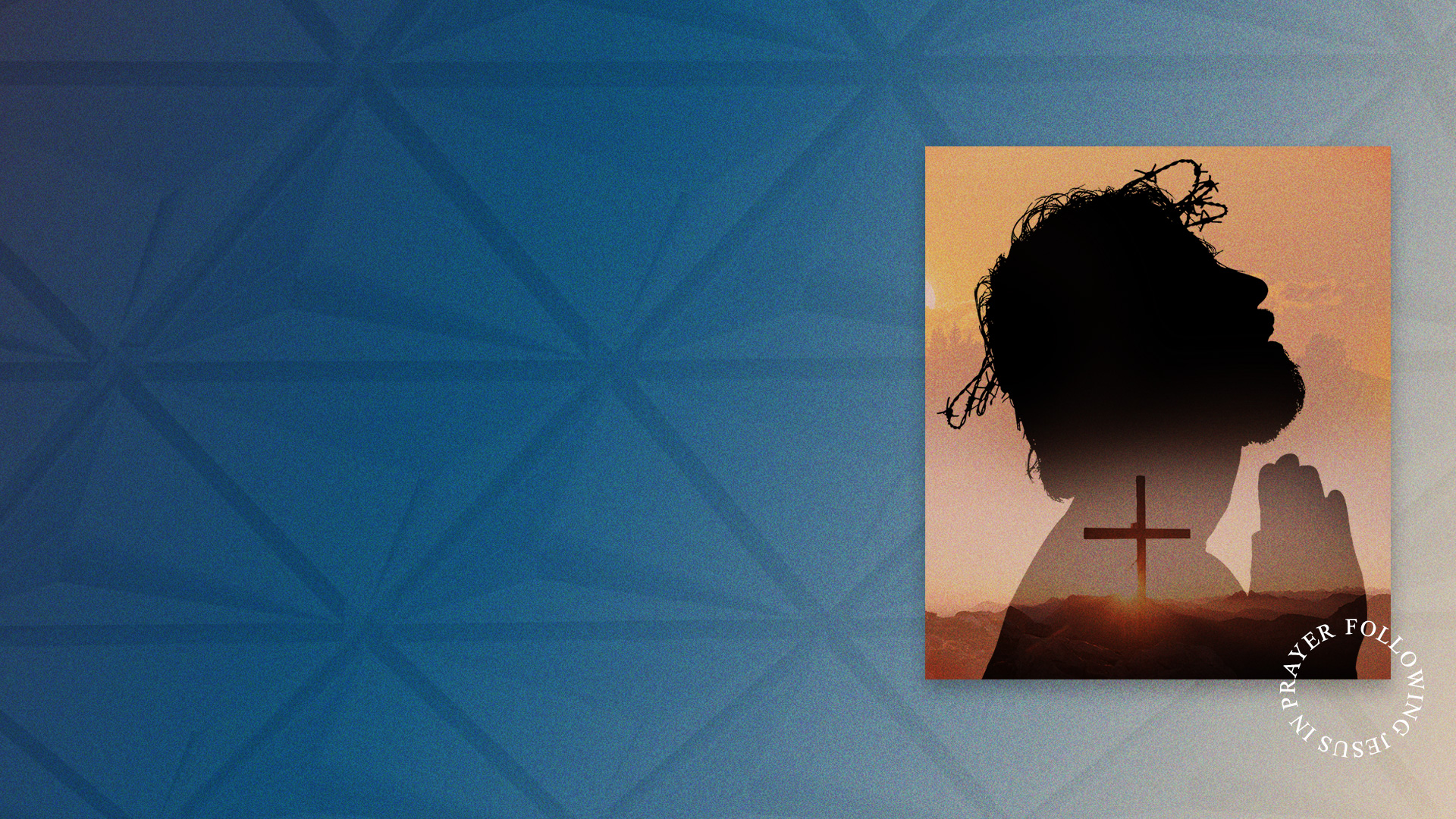 "...when He had given thanks He distributed them..." (John 6:11)
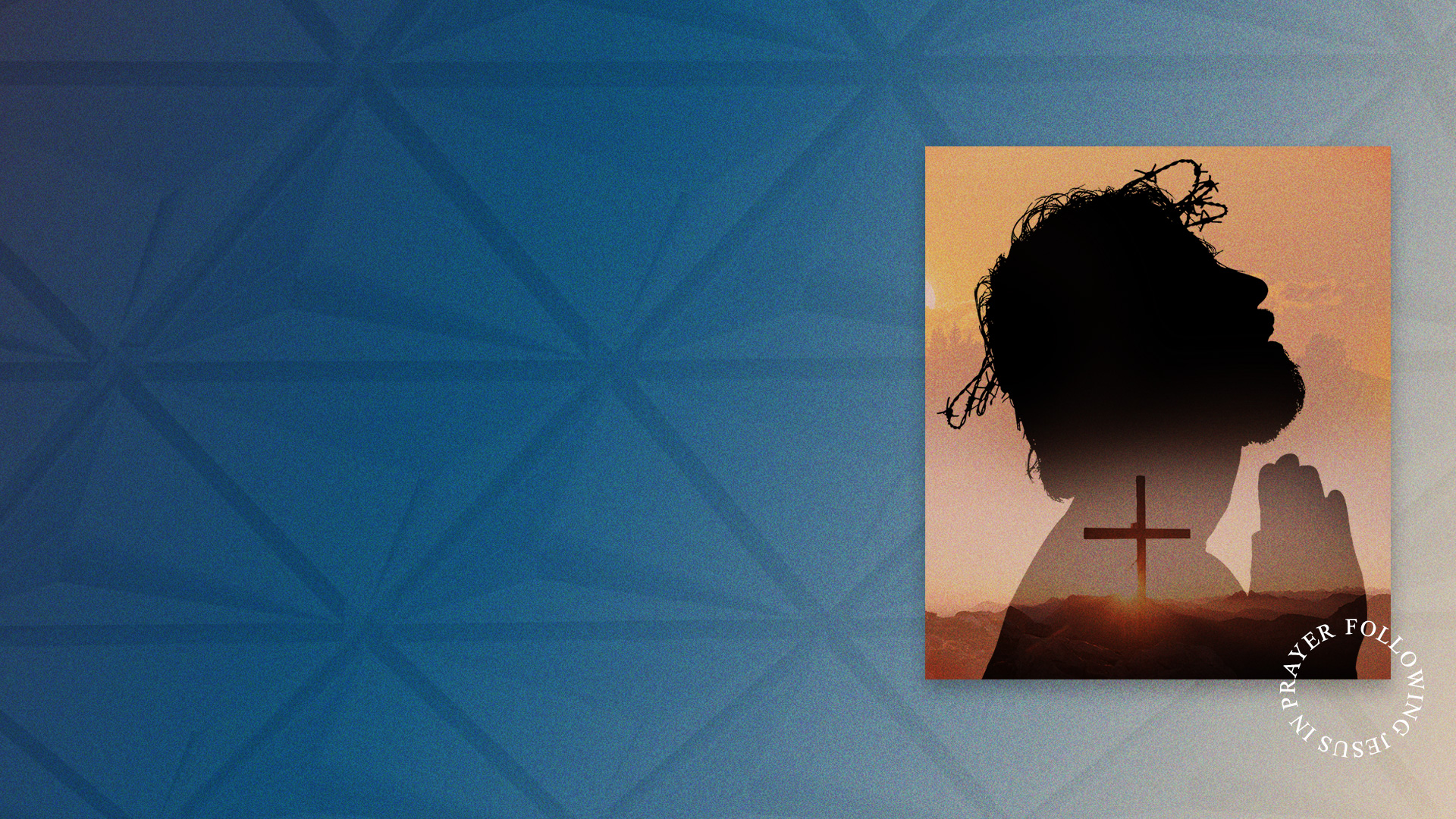 JESUS BEFORE LAZARUS TOMB
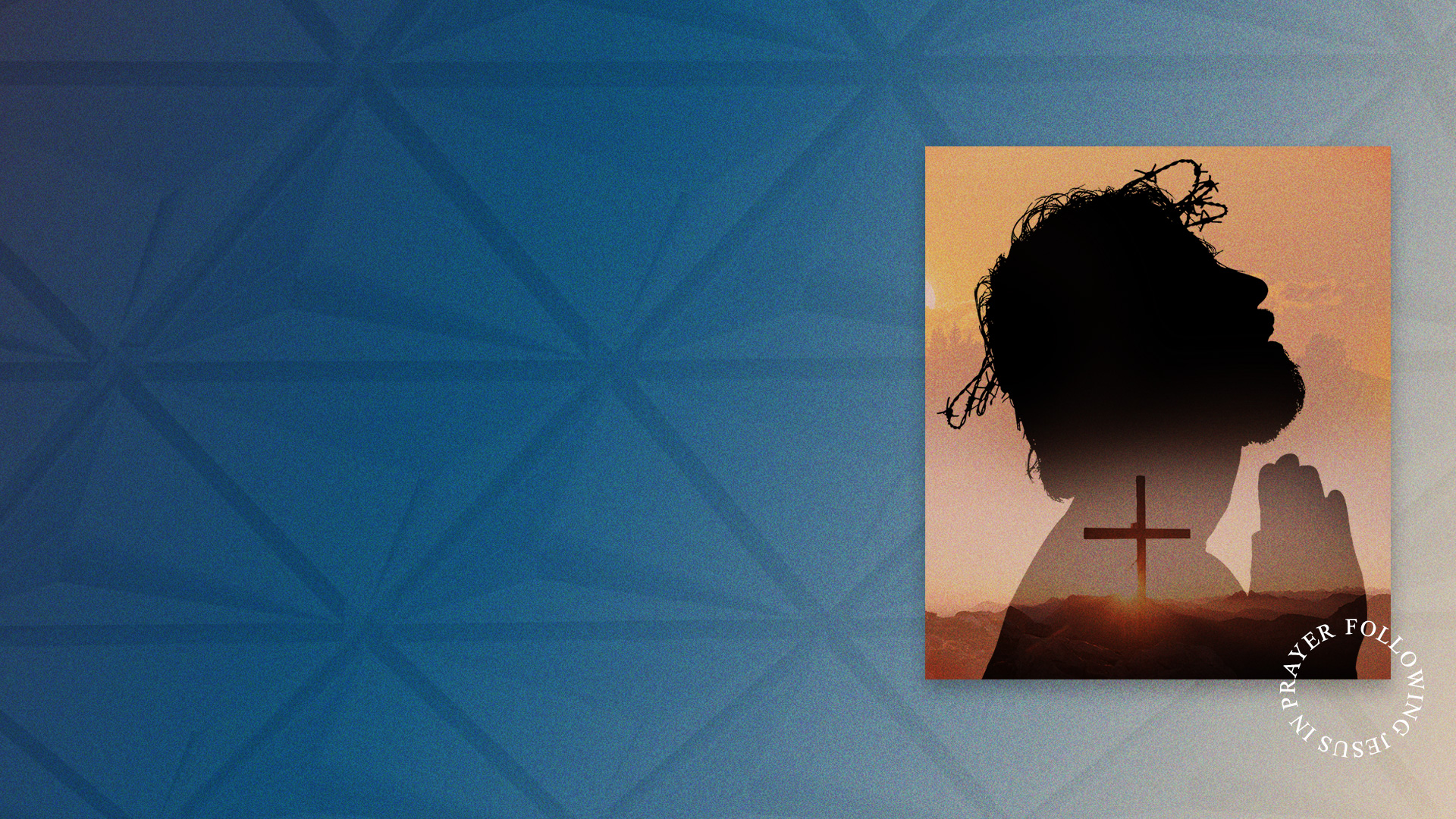 John 11:41-43
41 Then they took away the stone from the place where the dead man was lying. And Jesus lifted up His eyes and said, "Father, I thank You that You have heard Me. 
42 And I know that You always hear Me, but because of the people who are standing by I said this, that they may believe that You sent Me."
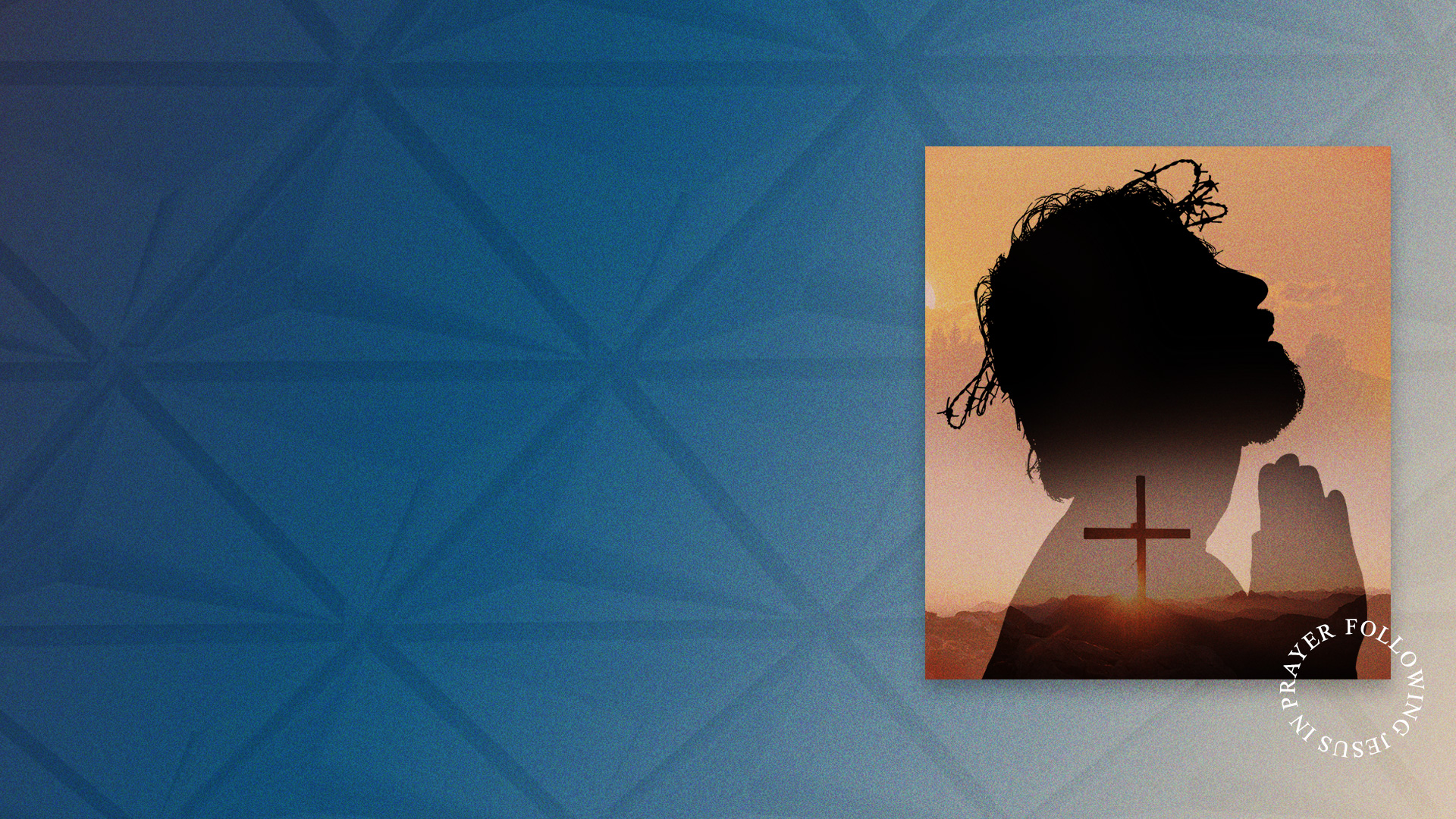 John 11:41-43
43 Now when He had said these things, He cried with a loud voice, "Lazarus, come forth!"
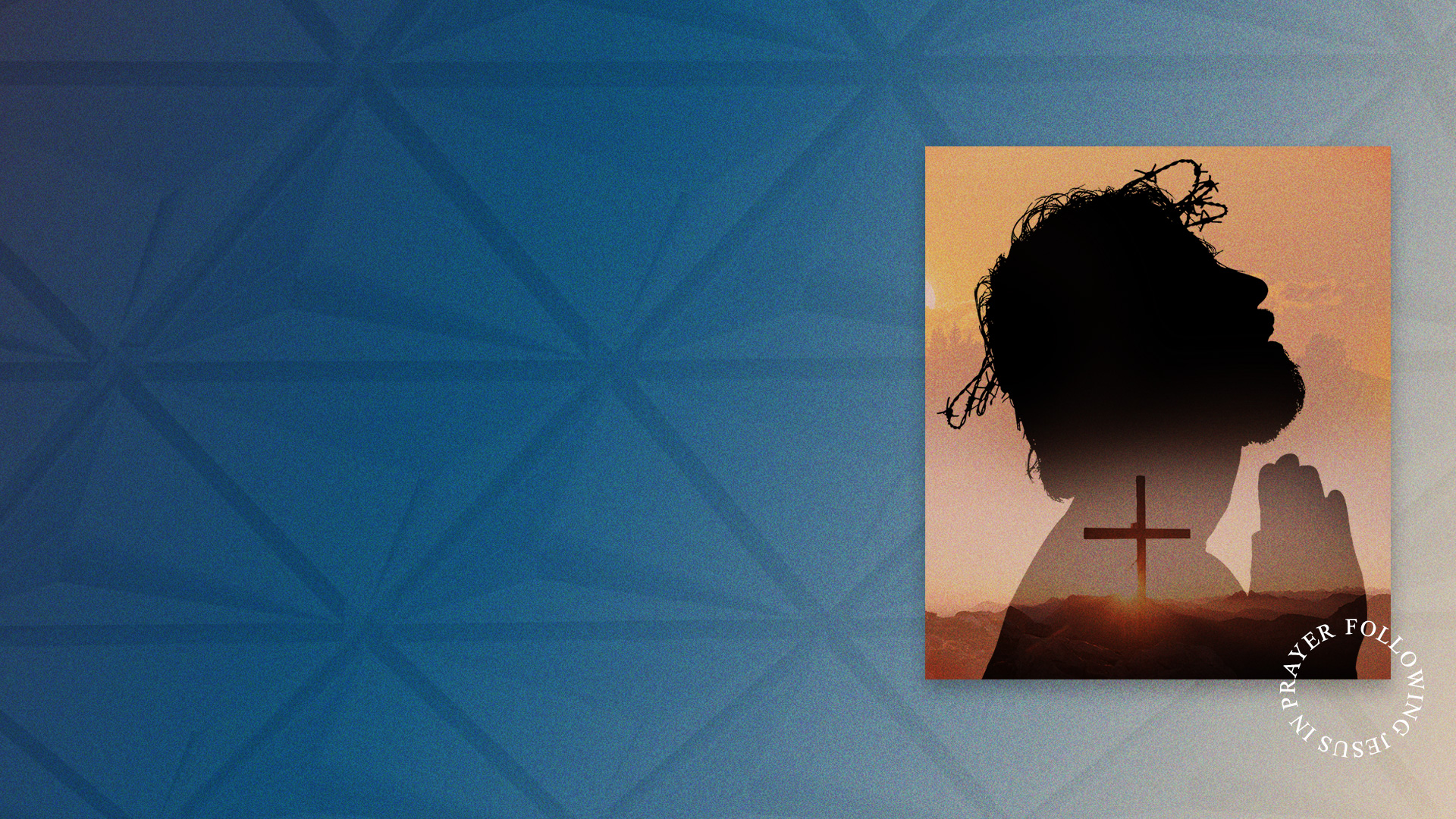 BELIEVING PRAYER
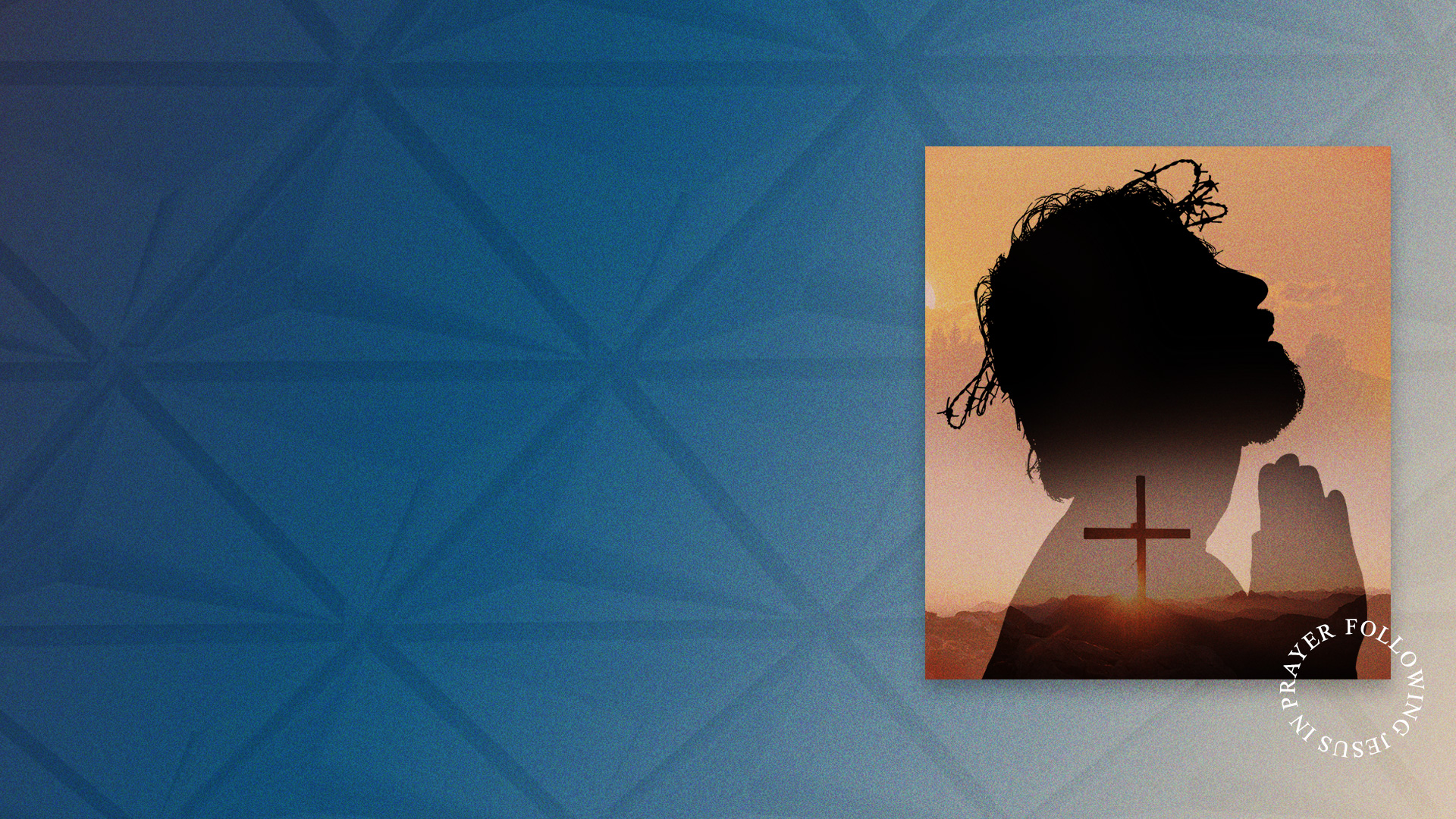 Matthew 21:22  
And whatever things you ask in prayer, believing, you will receive."
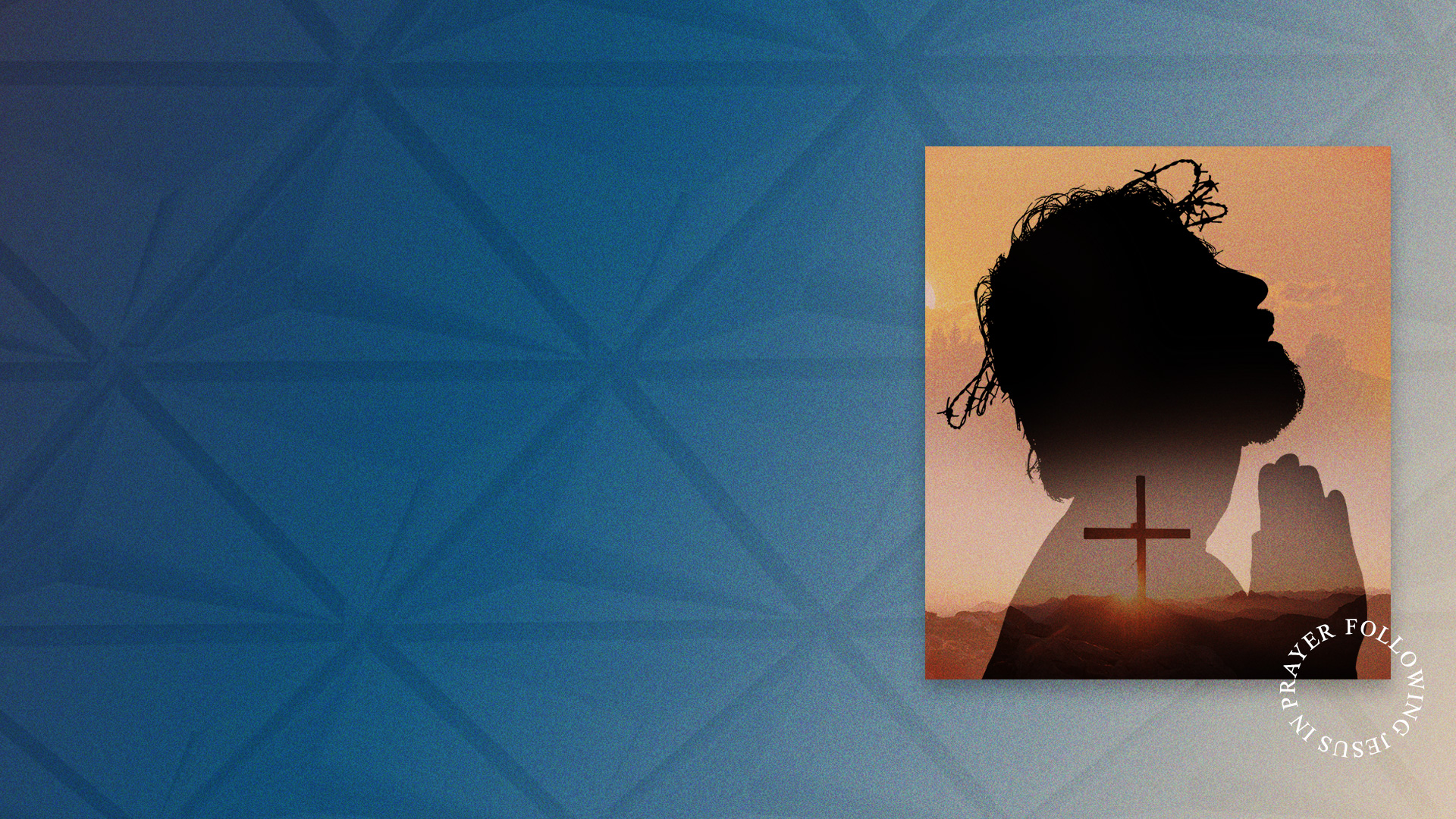 Mark 11:24  
Therefore I say to you, whatever things you ask when you pray, believe that you receive them, and you will have them.
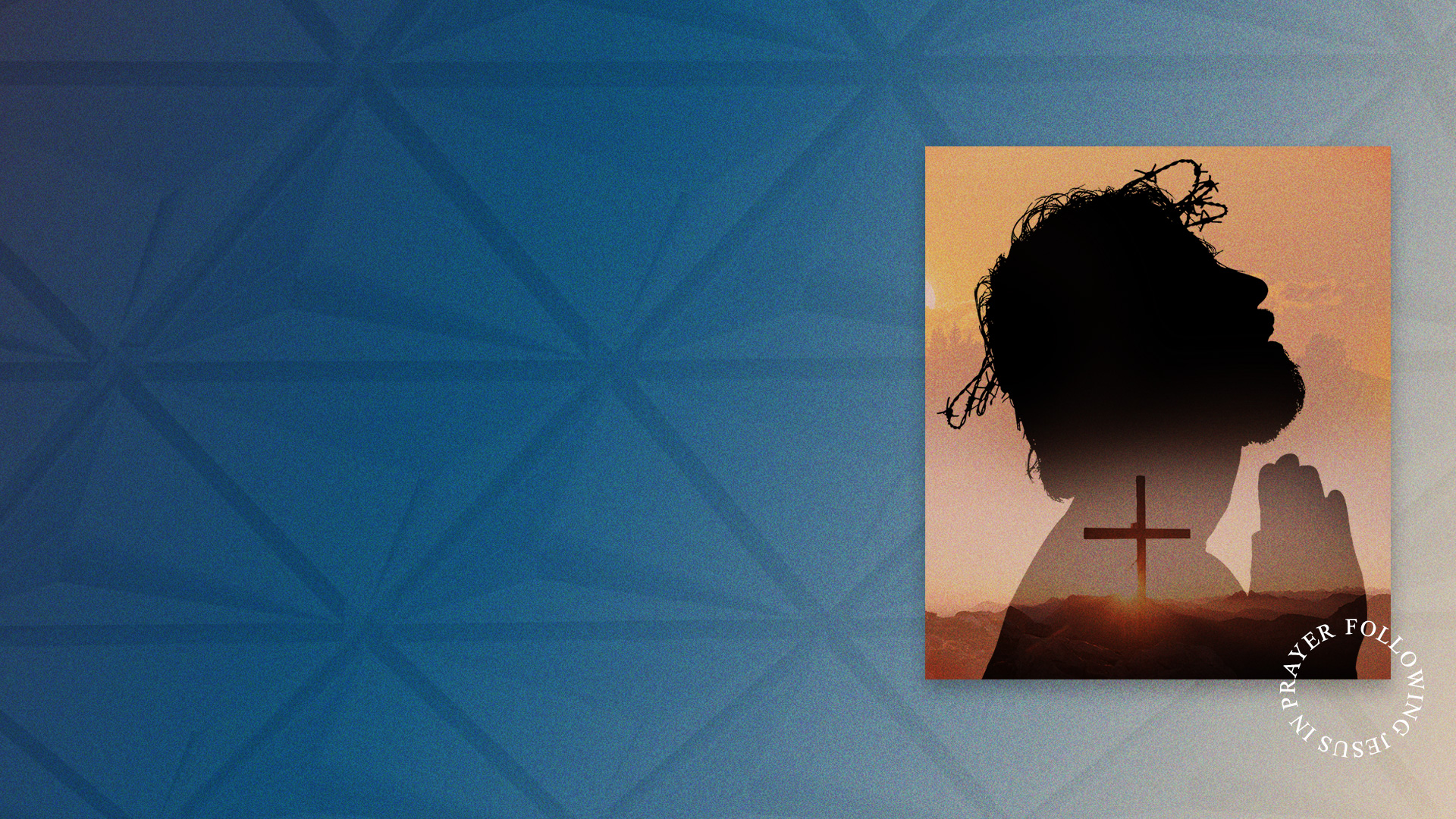 John 15:7
If you abide in Me, and My words abide in you, you will ask what you desire, and it shall be done for you.
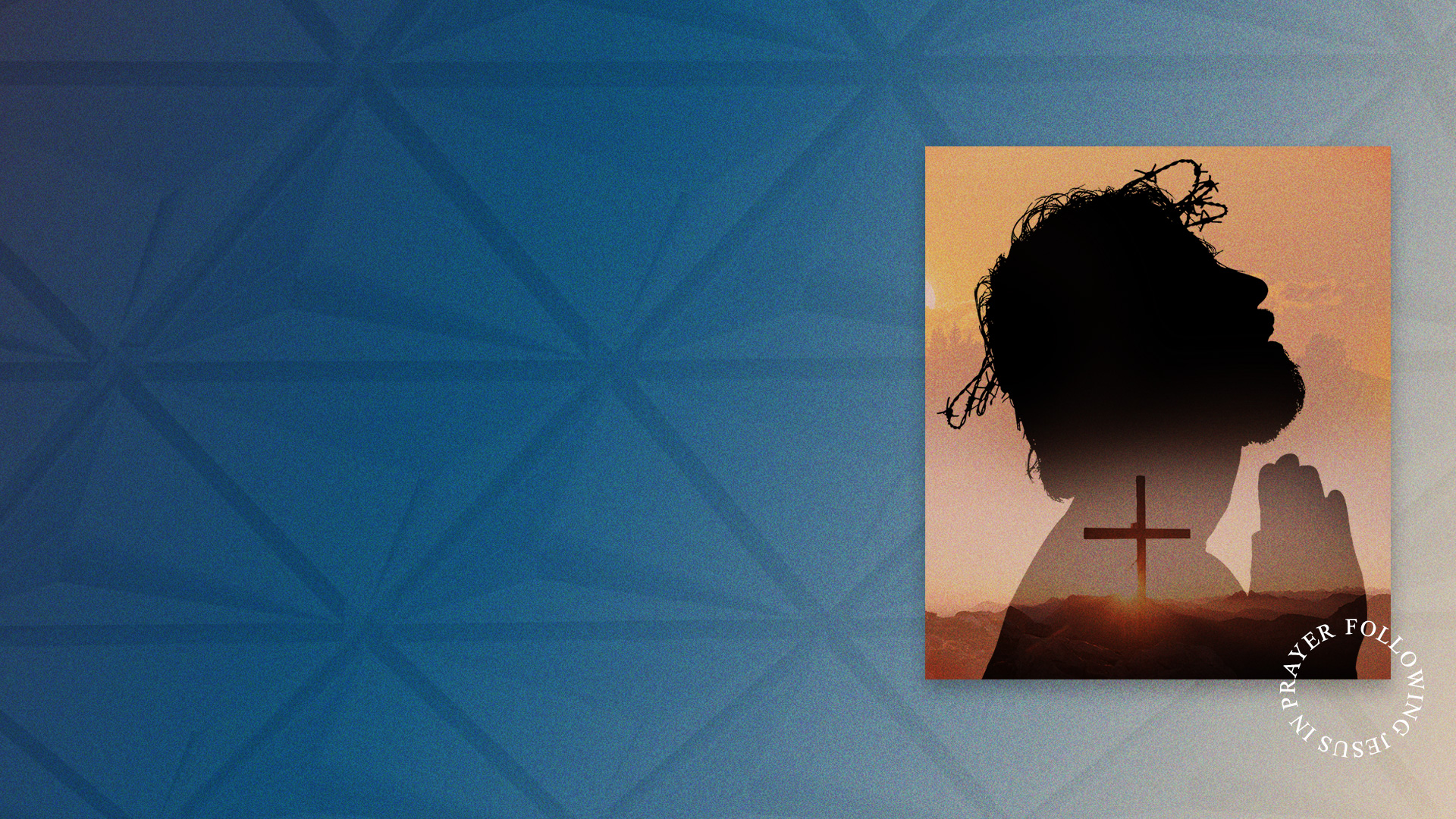 John 16:23,24
23 "And in that day you will ask Me nothing. Most assuredly, I say to you, whatever you ask the Father in My name He will give you. 
24 Until now you have asked nothing in My name. Ask, and you will receive, that your joy may be full.
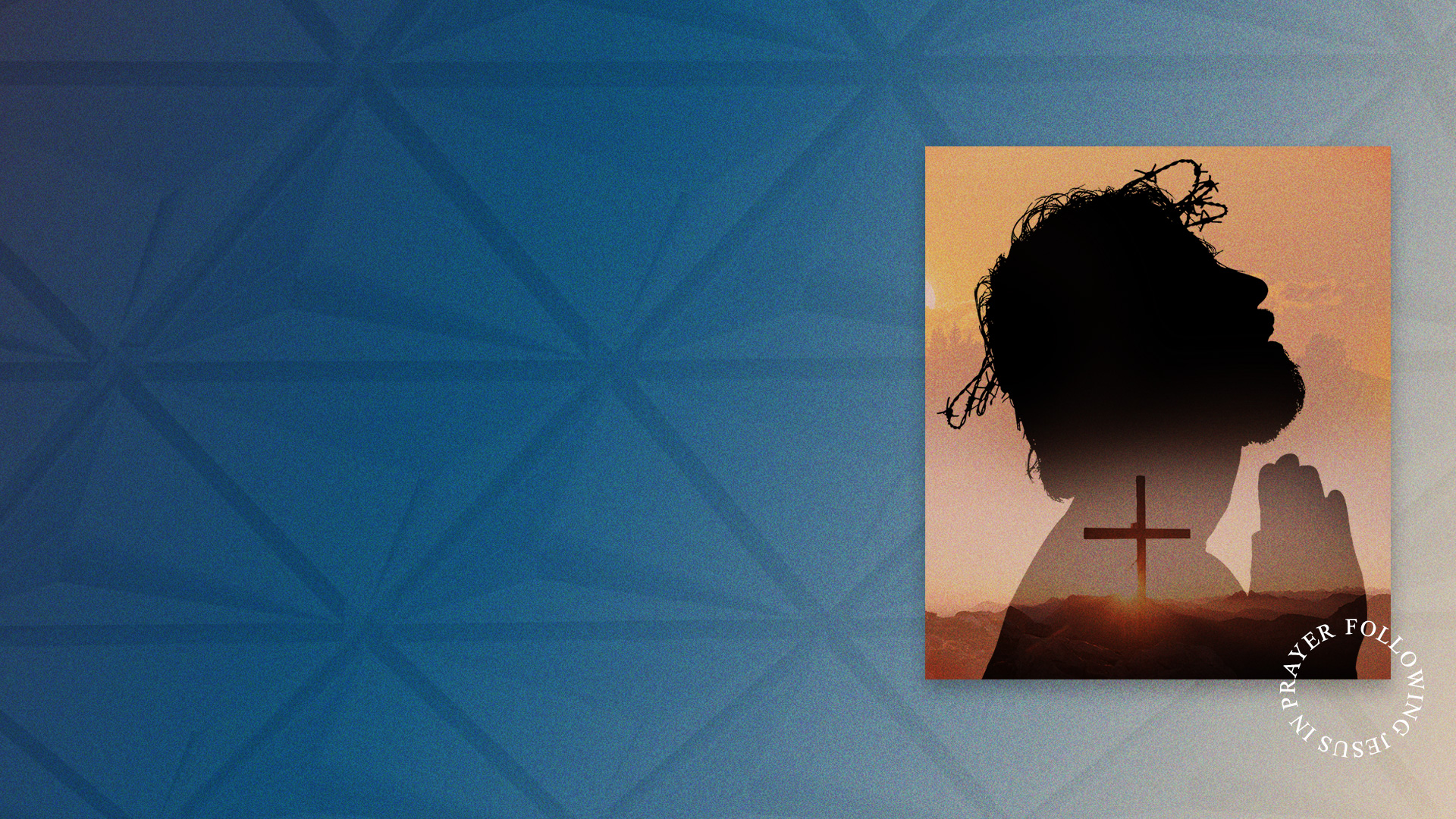 PRAY LIKE JESUS.
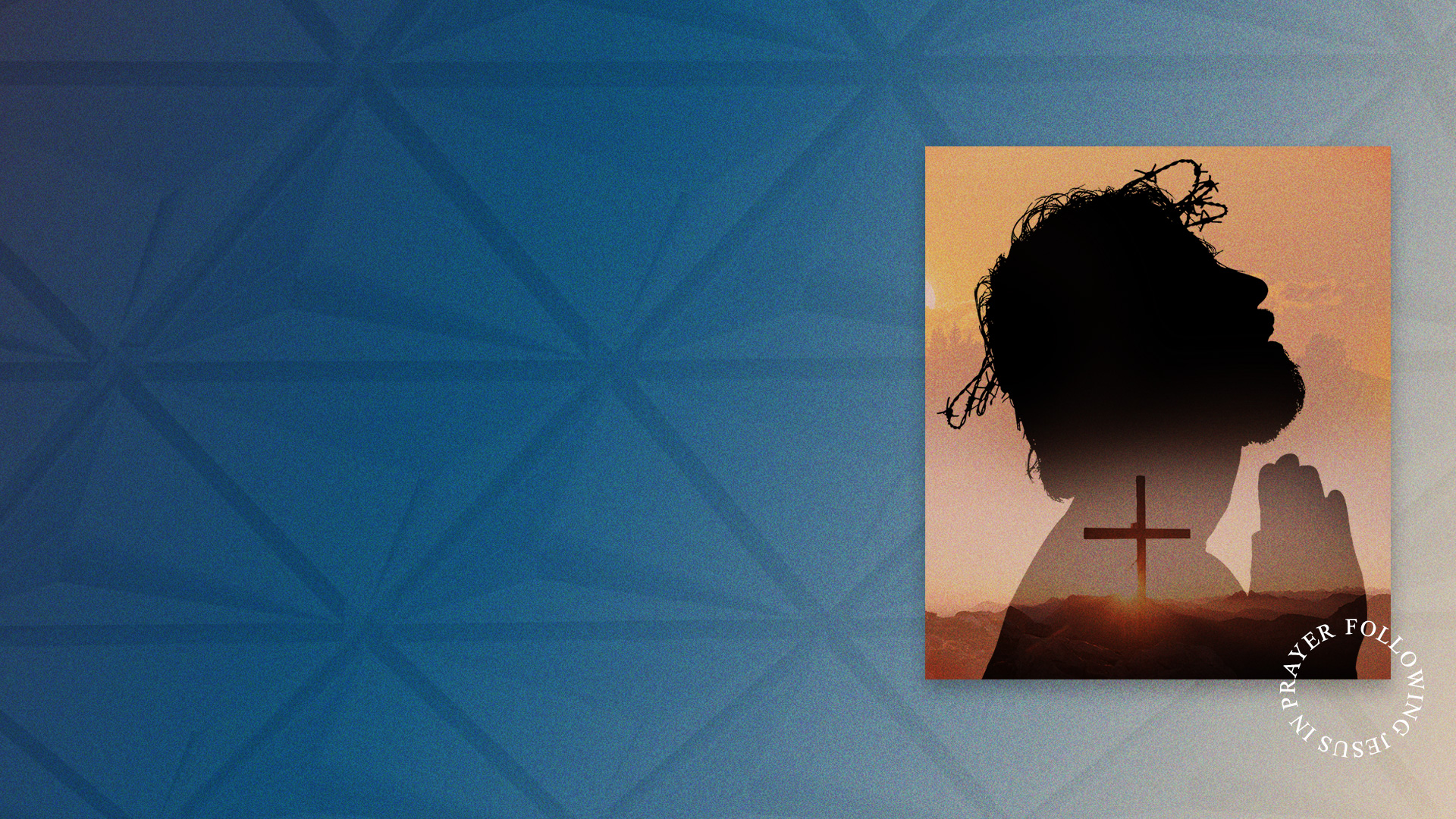 FOLLOW JESUS IN PRAYER.
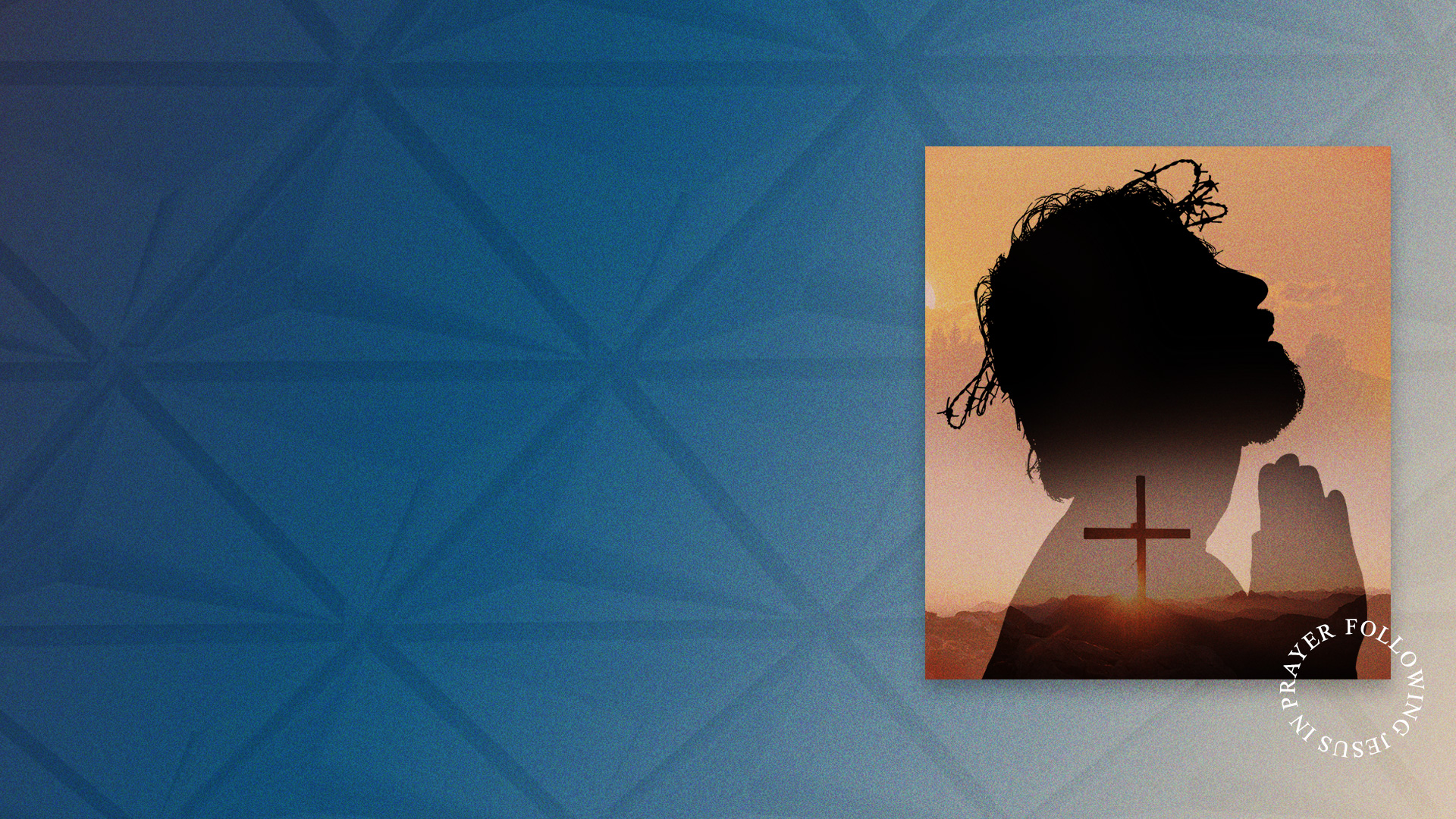 PRAY BELIEVING PRAYERS.